Space Careers WayfinderEngineering Solutions
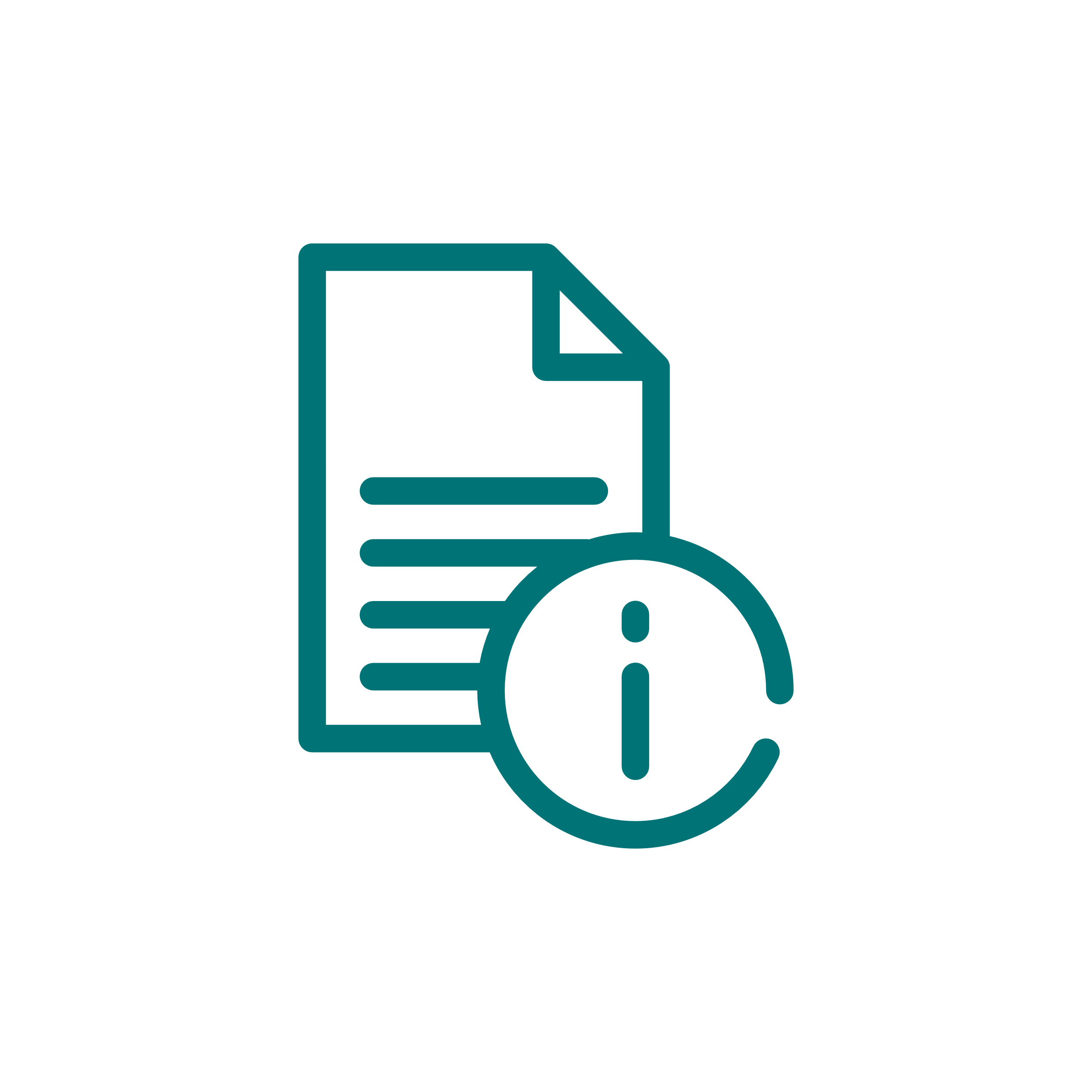 Background
The physical conditions for launching and orbiting a satellite can be harsh and demanding. During launch, it must withstand extreme vibrational movement. and while in orbit the satellite needs to withstand high energy radiation, exceptionally low pressures and temperature ranges from -65 to +125 degrees Celsius. Everything needs to be meticulously planned for the satellite while it is still on the Earth’s surface because once launched into orbit, it will be extremely expensive to send something to fix the issue if that is even possible. 
Space materials engineers need to ensure that materials used will withstand these difficult conditions and perform as expected. There are multiple factors that need to be assessed when considering potential materials. The table below lists just three of the properties and characteristics which have to be considered.
ENGINEERING SOLUTIONS TEACHER GUIDE
1
Engineering Solutions – page 2
Many materials used for space craft are composed of polymers. These can include “thermal control coatings, adhesives, tapes, potting compounds, toughening/damping materials, seals, thin film substrates, thermal insulations in addition to composite structures” https://link.springer.com/chapter/10.1007/978-1-4899-0502-4_23
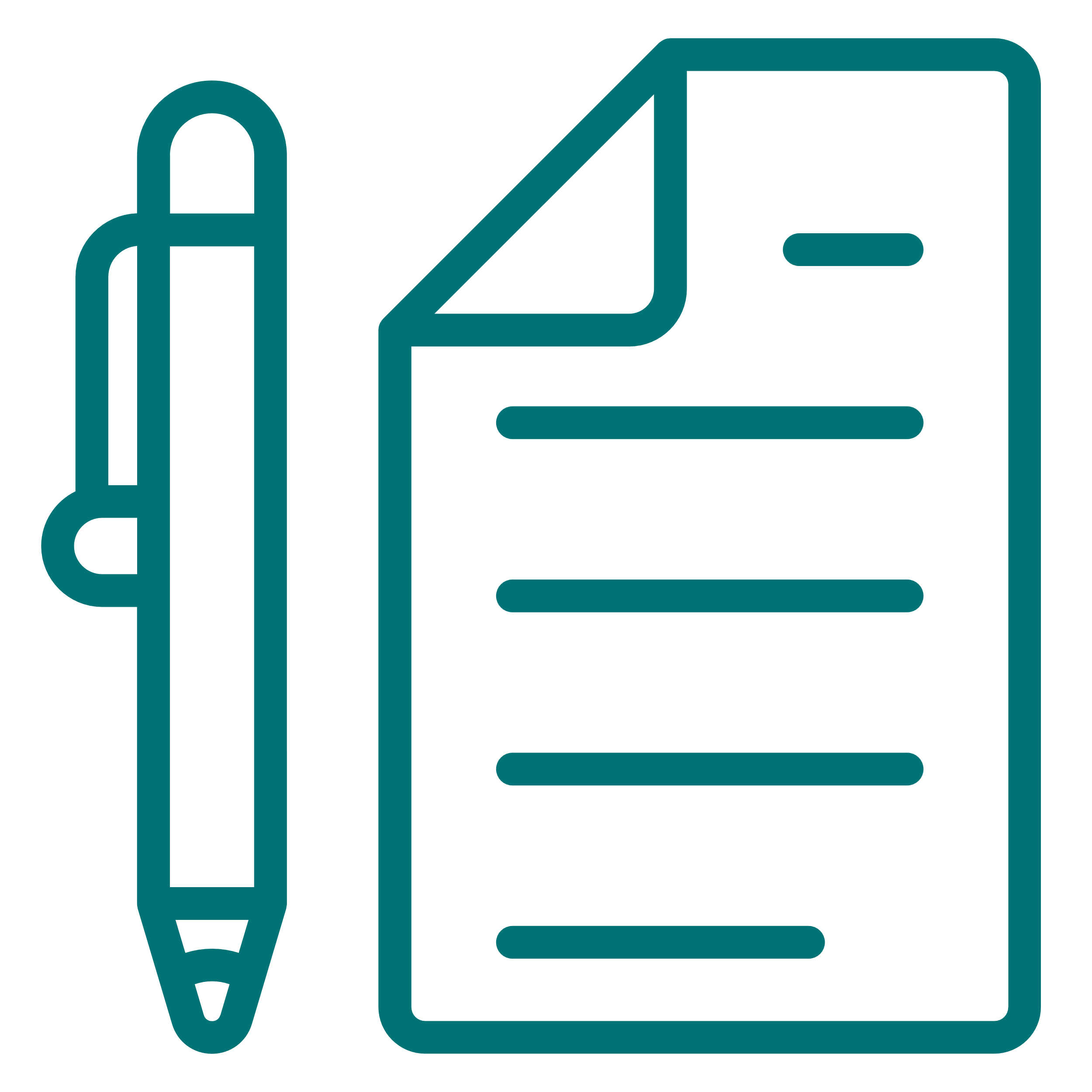 The Brief
Engineers need to understand the effect the wide range of temperatures are likely to have on an orbiting satellite. As well as increased exposure to radiation, temperatures will typically fall in the range between -65oC and +125oC for a satellite orbiting in Low Earth Orbit (around 2000 km or less).
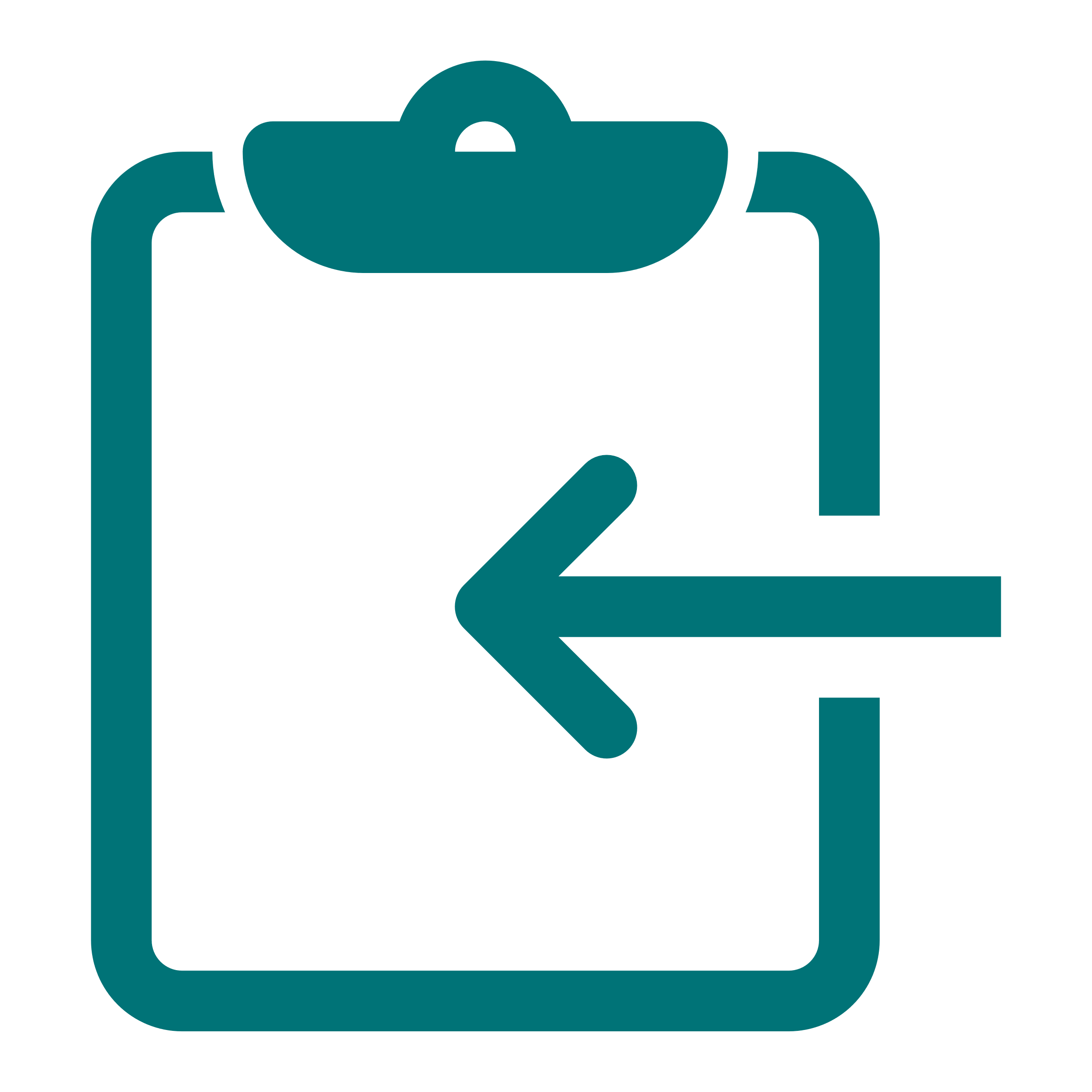 The Task
To determine the effect of temperature on the tensile strength, ductility and malleability of a material at frozen and ‘warm’ conditions.
Gummy snakes are a type of polymer made from proteins. They display similar properties to most other polymers when subjected to varying temperatures.
Your challenge is to determine the effect of temperature on the malleability, ductility and tensile strength of this polymer.
Teacher prior preparation for a class of 30
Pre-testing each of these procedures is recommended to ensure that the brand of snakes, the mass carriers and masses are appropriate to the task to determine if modifications to the method are necessary for their available resources.
6 sandwich sized brown paper bags
6 gummy snakes (‘The Natural’ brand works) placed in a straight position into the bottom of each paper bag. Total 36 frozen snakes
tray for freezing the cold samples
36 room temperature snakes
cold esky
This gives a leeway of 6 spares or cold and warm samples. 
IMPORTANT Students should not eat any of the samples as they will no longer be food grade and are liable to contamination in a laboratory environment.
The six bags of samples should be placed in a freezer for at least 48h prior to the activity, only to be taken out of the freezer and placed into the cold esky immediately before use. These will be referred to as the ‘frozen samples’ and are at a temperature of approximately -18°C. Students will only collect these one at a time from the esky to prevent samples from warming up due to ambient room temperature.
The warm samples will be warmed by students holding the room temperature snakes in their hands for one minute, causing an estimated temperature of 25°C – 30°C.
ENGINEERING SOLUTIONS TEACHER GUIDE
2
Engineering Solutions – page 3
The Student Activity
Materials required for each lab group:
6 x gummy snakes frozen for a minimum 48 hours. Collect these one at a time only immediately prior to use to prevent them warming up
6 x gummy snakes at room temperature
mass carrier (or available alternative such as small ‘sandcastle’ bucket with handle, sand and digital balance) and masses to allow maximum mass load capacity of at least 500g
standard science laboratory equipment e.g., retort stand, boss head, clamp
scissors
2 x medium bulldog clips
30 cm rulers
approximately 4 cm x 4 cm section of sheet graph paper with mm markings
marker pen
calculator
small hammer or equivalent hard mass for hitting sample
optional - spring balance of at least up to 10N (=1 kg) maximum scale. If you have an accurate set, you can replace the use of any weight calculations and associated mass carrier and mass related equipment and use the numerical figures directly using the Newtons scale
optional - student own phone camera if allowed in class. User must maintain dry hands and their own duty of care of their own device
The following three tests should be performed separately on both the cold and warm samples while wearing safety glasses.
Malleability – The ability to be beaten or rolled into sheets.
Collect the frozen sample.
Place it onto a solid surface like concrete NOTE Protect any surface likely to be marked or damaged before commencing the activity.
While keeping all fingers away from the sample for safety, give it a tap with the hammer by allowing it to do a guided ‘drop’ from a height of 15 cm while holding onto the end of the handle with your other hand.
Write a description of what happens to the sample and dispose it into the bin.
Repeat steps 1 – 4
Collect two ‘room temperature’ samples and warm these by using the warmth from your hands for one minute. This is how you will make the warmed samples for all further testing.
Repeat steps 2 - 4 with both warmed samples.
Using your understanding of the definition of malleability in the table, what can you infer about the effect of temperature on the malleability of a substance?
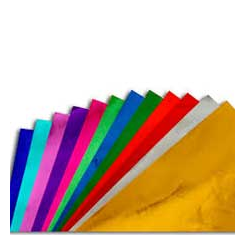 Photo credit:
http://www.aluminummetals.com/products/colored-aluminum-sheet-metal-near-me-143.html
ENGINEERING SOLUTIONS TEACHER GUIDE
3
Engineering Solutions- page 4
Ductility – The ability to be drawn into a wire or to be bent.
Use the top flat surface of a table/bench, near a straight edge for easy measurements of length.
Collect the frozen sample.
Use the force of a pressing thumb to clamp the head of the snake near the table edge. The force need only be firm and steady, but not so hard as to decapitate the head.
Place a ruler along the table edge with the zero mark at the clamping point. Ignore measuring the part of the head under the thumb. Do not try to bend it to align it along the ruler. Just place it so the longest resting length is visible next to the ruler.
Record the length from the clamping point to the tail. This is called the resting length. 
Using your index finger and thumb, grab a point 2 cm from the bottom of the tail. Then slowly and gently stretch the sample along the ruler edge with group members watching the tip of the tail and continually verbalising the total length of the sample every half centimetre length. If possible, this could be recorded by a group member using a phone video ensuring that the sample and ruler are clearly focused. Playback would allow accurate recording of the length before breaking. If so, skip step 6.
Continue until it snaps and record the last said length before it snapped.
Calculate the ductility ratio as a single number to two decimal places, by dividing the final length recorded (before snapping) by the resting length.
Repeat this once more and calculate an average ratio of ductility for the frozen samples.
Repeat steps 2 – 8 but using the warmed samples.
Using your understanding of the definition of ductility in the table, what can you infer about the effect of temperature on the ductility of a substance?
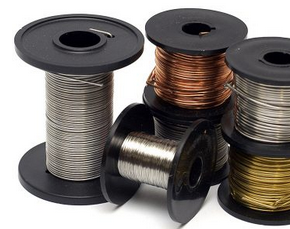 Photo credit:
https://mindsetsonline.co.uk/shop/metal-wires-by-the-reel/
ENGINEERING SOLUTIONS TEACHER GUIDE
4
Engineering Solutions – page 5
Tensile strength – The ability to resist a force of stretching until breaking.
Collect the frozen sample.
Suspend the sample vertically by using the retort stand, boss head, clamp and bulldog clip, with the tail dangling downwards.
Bulldog clip the mass carrier (or bucket handle) with the bottom of the clip two centimetres from the tail of the snake. Ensure you can add masses after clipping.
Note If using the bucket and sand option. To prevent spillage and the bucket breaking, when sand is being added and when the sample breaks, a team member should be ready to catch the bucket by the handle. The mass can be determined using the digital balance.
Gradually add masses of 25 - 50 g increments until it continues stretching of its own accord to breaking. Record the total mass the sample was able to support before breaking. If it supports more than your maximum load, then record it with a greater than (>) symbol. E.g., If your maximum load is 500g, then record as >500g and for any further calculations using this figure, use the > symbol instead of the = symbol.
Calculate the weight by using the following formula
		W	= 	mg	Where	W	= 	Weight in Newtons (N)		M	= 	mass in kilograms (kg)			g	= 	acceleration due to Earth’s gravity			= 	9.8m/s2
Repeat steps 1 – 5
Repeat steps 2 – 5 twice using the warmed samples
You will use the following method once to find the approximate cross-sectional area (m2) by:
Use the scissors to make a sharp cut about halfway between the head and the tail
Use the marker pen to colour in the cut surface of both exposed cut ends
Stamp each end fully within a different 1 cm2 box on the graph paper
The important part of the print is the external outline. After printing, use a pencil to shade the interior part of the shape
Knowing that 1 cm2 = 100 mm2, estimate the shaded area in mm2 and then convert this to a figure in m2. Hint – This is an area, not a length. How many mm2 are in 1 m2?
Calculate the tensile strength using the following formula
		FT	= 	W ÷ A	Where	FT	= 	Tensile strength (N/m2)		W	= 	Weight in Newtons (N)			A	= 	cross-sectional area (m2)
Using your understanding of the definition of tensile strength in the table, what can you infer about the effect of temperature on the tensile strength of a substance?
Make an overall summary statement of how temperature affects each of the three properties tested.
Research task
Composite materials are formed by combining two or more varied materials. Composite have a number of benefits over traditional materials
Research composite materials used in satellites and the useful properties of each of these materials. Tabulate your findings.
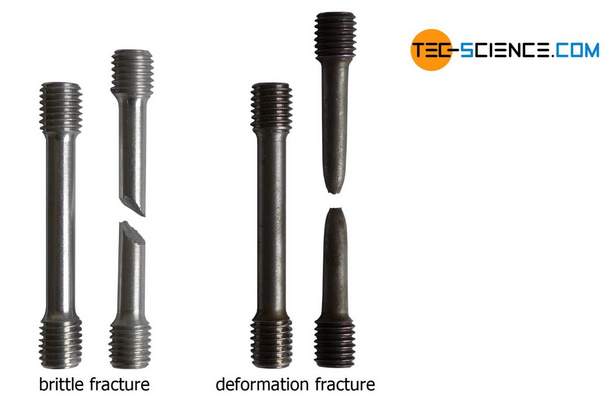 Photo credit:
https://www.tec-science.com/material-science/material-testing/tensile-test/
ENGINEERING SOLUTIONS TEACHER GUIDE
5
SPACE CAREERS WAYFINDER IS A COLLABORATION BETWEEN THE CSIRO AND THE AUSTRALIAN NATIONAL UNIVERSITY